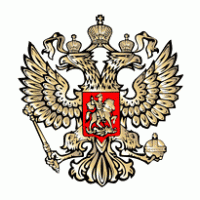 МИНЭКОНОМРАЗВИТИЯ РОССИИ
О текущем состоянии перевода государственных и муниципальных услуг в электронный вид
Матвеенко Андрей Владимирович
Заместитель начальника отдела 
Департамента государственного регулирования в экономике Минэкономразвития России
Правовые основы перевода государственных услуг в электронный вид
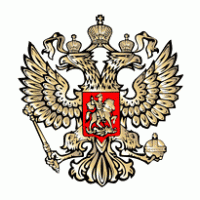 МИНЭКОНОМРАЗВИТИЯ РОССИИ
Федеральный закон «Об организации предоставления государственных и муниципальных услуг» от 27.07.10 № 210-ФЗ
Закреплено право заявителя на получение государственных и муниципальных услуг  в электронном виде
Установлена обязательность для  ФОИВ, РОИВ и ОМСУ обеспечения реализации электронных услуг
Распоряжение Правительства РФ от 17.10.09 № 1555-р
Определен перечень  из 74 приоритетных федеральных услуг
Определено содержание этапов перевода услуг в электронный вид и сроки реализации этапов
Распоряжение Правительства РФ от 17.12.09 № 1993-р
Определен перечень 58 приоритетных региональных и муниципальных услуг
Определено содержание этапов перевода услуг в электронный вид и сроки реализации этапов
Постановление Правительства РФ «О федеральных государственных информационных системах, обеспечивающих предоставление в электронной форме государственных и муниципальных услуг (осуществление функций)» от 24.10.11 г. № 861
Утвержден перечень сведений о государственной (муниципальной) услуге, подлежащих размещению в Федеральном реестре и на Едином портале
Минэкономразвития России: мониторинг и анализа сведений об  опубликованных услугах (функциях)
Распоряжение Правительства РФ «О внесении изменений в распоряжения Правительства Российской Федерации» от 28.12.2011 № 2415-р
Минэкономразвития  России осуществляет мониторинг качества перевода услуг в электронный вид
Указ Президента РФ от 7.05.12 № 601 «Об основных направлениях совершенствования системы государственного управления»
Доля граждан, использующих механизм получения государственных и муниципальных услуг в электронной форме, к 2018 году  должна составить не менее 70 процентов
2
Объекты и цель мониторинга
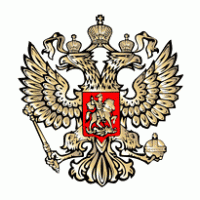 МИНЭКОНОМРАЗВИТИЯ РОССИИ
Объект: услуги, опубликованные на Едином портале (www.gosuslugi.ru)
Всего исследовано:
- 717 услуг 76 федеральных органов исполнительной власти
- 3515 услуг 1460 органов исполнительной власти и органов местного самоуправления 82* субъектов Российской Федерации
Цель: оценка качества перевода услуг в электронный вид
Период мониторинга: конец 2012 года
Всего опубликовано: свыше 60 000 услуг и функций
* На Едином портале отсутствовали услуги Республики Ингушетия
3
Результаты мониторинга качества федеральных услуг
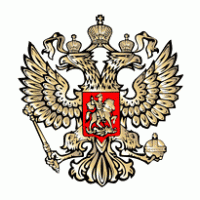 МИНЭКОНОМРАЗВИТИЯ РОССИИ
* По 4 услугам заявления в электронном виде не направлялись, так как предусмотрена уголовная ответственной за дачу заведомо ложной информации
** 717 услуг в части III этапа, 72 услуги в части IV этапа.
*** 72 из 74 приоритетных услуг согласно распоряжению №1555-р, сроки по переводу которых на III-V этапы истекли
4
Планы по переводу федеральных услуг в электронный вид
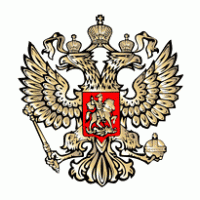 МИНЭКОНОМРАЗВИТИЯ РОССИИ
Распоряжение Правительства РФ «О внесении изменений в распоряжения Правительства Российской Федерации» от 28 декабря 2011 г. №2415-р
Федеральные органы исполнительной власти должны:
до 25 февраля 2012 г. - утвердить планы перевода предоставления в электронном  виде   государственных услуг (функций), не включенных в план, утвержденный распоряжением  Правительства Российской Федерации от 17 октября 2009 г. N 1555-р,
до 1  марта  2012 г. - завершить размещение форм заявлений  и иных документов, необходимых для получения государственной услуги (функции), и обеспечение доступа к ним для копирования и заполнения в электронном виде (II этап);
до 1 июля 2012 г. - обеспечить возможность представлять    документы в электронном   виде   с   использованием Единого портала (III этап);
до  1  января  2013 г. - обеспечить возможность  для заявителей осуществлять  в  электронном  виде   мониторинг   хода предоставления государственной услуги или исполнения государственной функции (IV этап);
до 1 января 2014 г. - обеспечить возможность получения   результатов предоставления государственных услуг и исполнения государственных функций в электронном виде (V этап).
III этап
IV этап
Распоряжение №2415-р
Планы перевода
II этап
28.12.2011
25.02.2011
01.03.2011
01.07.2012
01.01.2013
5
ФОИВ-лидеры по результатам мониторинга
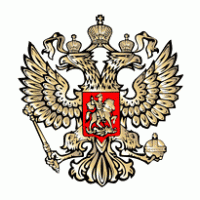 МИНЭКОНОМРАЗВИТИЯ РОССИИ
6
Результаты мониторинга качества региональных услуг
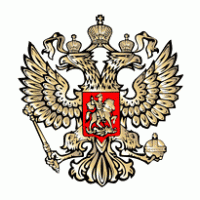 МИНЭКОНОМРАЗВИТИЯ РОССИИ
* Приоритетные услуги согласно распоряжению Правительства Российской Федерации от 17 декабря 2009 года №1993-р
** Первоочередные услуги согласно распоряжению Правительства Российской Федерации от 17 декабря 2009 года №1993-р в рамках переданных полномочий, предоставляемых органами исполнительной власти субъектов Российской Федерации и органами местного самоуправления
7
Планы по переводу региональных услуг в электронный вид
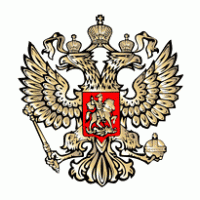 МИНЭКОНОМРАЗВИТИЯ РОССИИ
Распоряжение Правительства РФ «О внесении изменений в распоряжения Правительства Российской Федерации» от 28 декабря 2011 г. №2415-р
Региональные органы исполнительной власти и органы местного самоуправления должны:
до 25 февраля 2012 г. утвердить планы перевода предоставления в электронном  виде   государственных услуг (функций), не включенных в план перехода, утвержденный распоряжением  Правительства Российской Федерации от 17 октября 2009 г. N 1555-р,
до 1  марта  2012 г. - завершить  размещение  информации  об   услуге (функции) на Едином портале (I этап);
до 1 июля 2012 г. - завершить   размещение   форм  заявлений  и  иных документов, необходимых для получения государственной услуги (функции), и обеспечение доступа к ним для копирования и заполнения в электронном виде (II этап);
до 1 января 2013 г. - обеспечить возможность представлять    документы в электронном   виде   с   использованием Единого портала (III этап);
до  1  июля  2013 г. -  обеспечить  возможность  для    заявителей осуществлять  в  электронном  виде   мониторинг   хода     предоставления государственной услуги или исполнения государственной функции (IV этап);
до 1 января 2014 г. - обеспечить возможность получения   результатов предоставления государственных услуг и исполнения государственных функций в электронном виде (V этап).
Распоряжение №2415-р
Планы перевода
I этап
II этап
III этап
28.12.2011
25.02.2011
01.03.2012
01.01.2013
01.07.2012
8
Субъекты-лидеры по результатам мониторинга
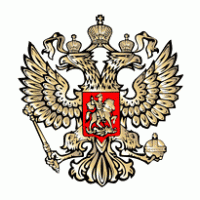 МИНЭКОНОМРАЗВИТИЯ РОССИИ
9
Причины низкой эффективности проекта по переводу государственных и муниципальных услуг в электронный вид
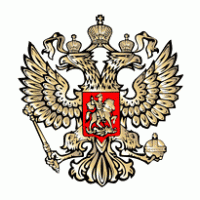 МИНЭКОНОМРАЗВИТИЯ РОССИИ
Нормативно-правовые ограничения
НПА не содержат четких критериев этапов перевода госуслуг в электронный вид
Невозможность широкого использования электронных версий документов
Технологические и финансовые ограничения
Относительно высокая стоимость перевода услуг в электронный вид* и неразвитость инфраструктуры для перевода услуг в электронный вид на уровне субъектов РФ
Неготовность к обработке заявлений в электронном виде
* Стоимость типового решения по переводу 1 услуги в электронный вид, предлагаемого Оператором Единого портала, составляет около 140-300 т.р. без учета затрат на инфраструктуру
10
Выводы и предложения
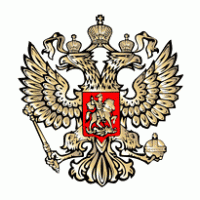 МИНЭКОНОМРАЗВИТИЯ РОССИИ
1. Разработать и утвердить развернутые и исчерпывающие требования к предоставлению в электронной форме государственных и муниципальных услуг в соответствии с п. 2 ст. 10 Федерального закона от 27 июля 2010 года № 210-ФЗ
2. В ручном режиме организовать перевод в электронный вид наиболее массовых приоритетных услуг
3. Обеспечить методическую и технологическую поддержку по вопросам перевода услуг в электронный вид
4. Продолжить практику проведения мониторинга качества перевода государственных и муниципальных услуг в электронный вид.
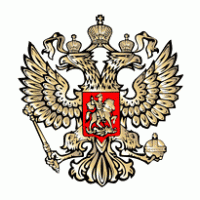 МИНЭКОНОМРАЗВИТИЯ РОССИИ
Спасибо за внимание!
12